Matematiksel İfadelerin Yazılması
Teoremler, Lemmalar, vs…
\newtheorem{kısa ad}[sayaç]{asıl ad}[bölüm]
Matematiksel İfadelerin Yazılması
Teoremler, Lemmalar, vs…
\newtheorem{kısa ad}[sayaç]{asıl ad}[bölüm]
Tanımlanan teoremi ifade etmek için kullanılan kısa anahtar
Matematiksel İfadelerin Yazılması
Teoremler, Lemmalar, vs…
\newtheorem{kısa ad}[sayaç]{asıl ad}[bölüm]
Opsiyoneldir. Numaralandırmanın hangi teorem tipinden ortamları takiben yapılacağını bildirmek içindir.
Matematiksel İfadelerin Yazılması
Teoremler, Lemmalar, vs…
\newtheorem{kısa ad}[sayaç]{asıl ad}[bölüm]
Teoremin metin içinde görünecek olan adıdır. Örneğin: Teorem, Lemma, Sonuç, Not, İspat vs…
Matematiksel İfadelerin Yazılması
Teoremler, Lemmalar, vs…
\newtheorem{kısa ad}[sayaç]{asıl ad}[bölüm]
Opsiyoneldir. Numaralandırmanın hangi seviyesideki bölüm için yapılağını söyler.
Matematiksel İfadelerin Yazılması
Teoremler, Lemmalar, vs…
\newtheorem{kısa ad}[sayaç]{asıl ad}[bölüm]
\begin{kısa ad}[text]
Bu benim teoremimdir.
\end{kısa ad}
Matematiksel İfadelerin Yazılması
Teoremler, Lemmalar, vs…
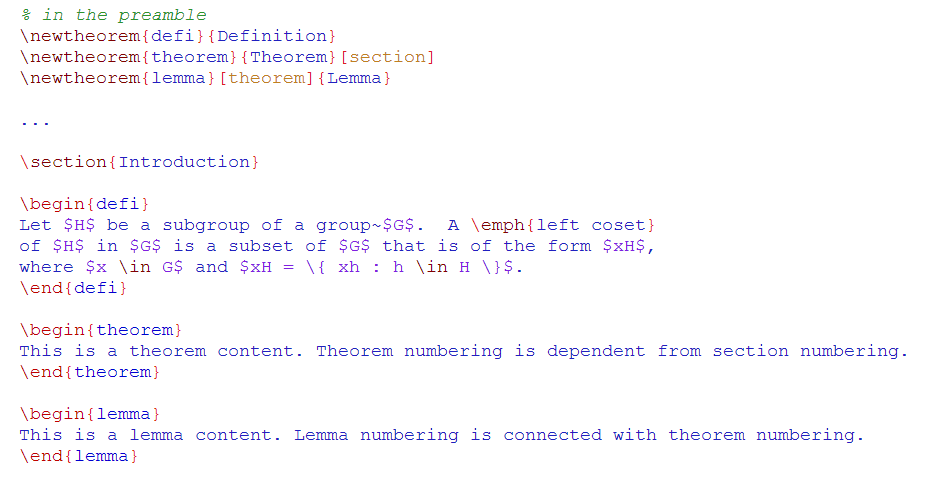 Matematiksel İfadelerin Yazılması
Teoremler, Lemmalar, vs…
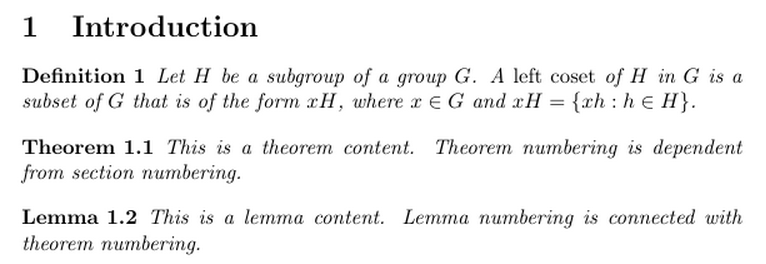 Matematiksel İfadelerin Yazılması
Teoremler, Lemmalar, vs…
amsthm paketi çeşitli ek özellikler içerir.
\theoremstyle{…}
Matematiksel İfadelerin Yazılması
Teoremler, Lemmalar, vs…
amsthm paketi çeşitli ek özellikler içerir.
\theoremstyle{…}
Bu kısma definition, plain ve remark yazılabilir.
Matematiksel İfadelerin Yazılması
Teoremler, Lemmalar, vs…
amsthm paketi çeşitli ek özellikler içerir.
\theoremstyle{…}
definition: başlık kalın, gövde roman font türü
Matematiksel İfadelerin Yazılması
Teoremler, Lemmalar, vs…
amsthm paketi çeşitli ek özellikler içerir.
\theoremstyle{…}
plain: başlık kalın, gövde italik yazı
Matematiksel İfadelerin Yazılması
Teoremler, Lemmalar, vs…
amsthm paketi çeşitli ek özellikler içerir.
\theoremstyle{…}
remark: başlık italik, gövde roman font türü
Matematiksel İfadelerin Yazılması
Teoremler, Lemmalar, vs…
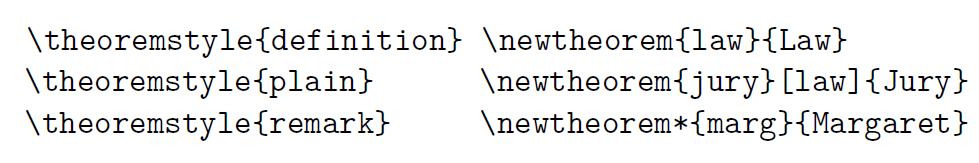 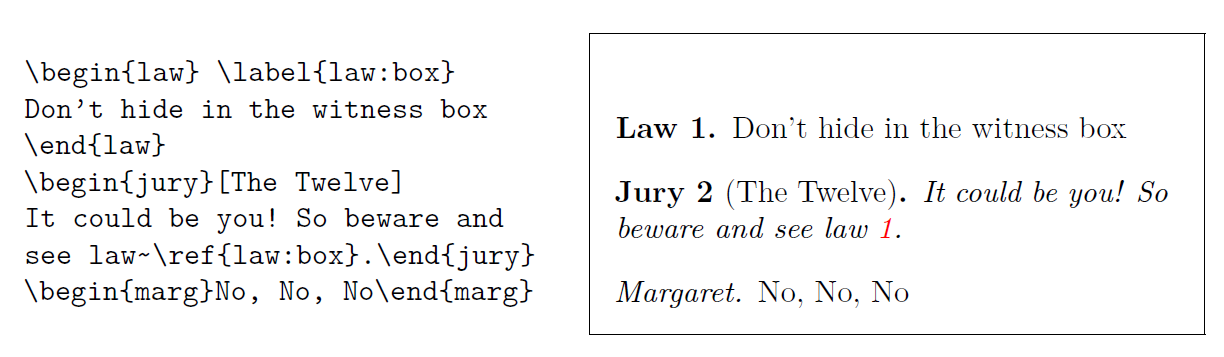 Matematiksel İfadelerin Yazılması
Teoremler, Lemmalar, vs…
amsthm paketi proof ortamını sağlamaktadır.
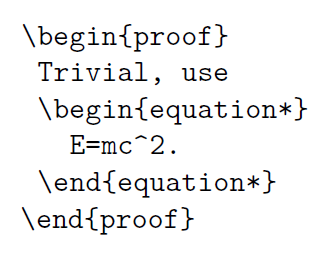 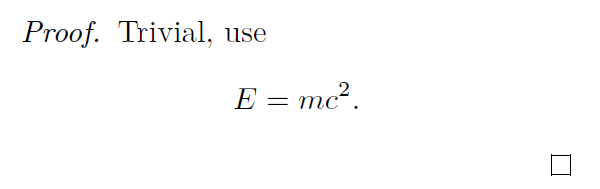 Matematiksel İfadelerin Yazılması
Teoremler, Lemmalar, vs…
amsthm paketi proof ortamını sağlamaktadır.
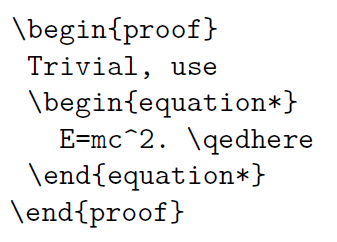 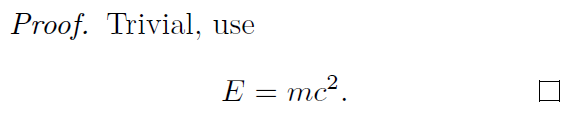 Bu düzeltme IEEEeqnarray için çalışmaz.
Matematiksel İfadelerin Yazılması
Teoremler, Lemmalar, vs…
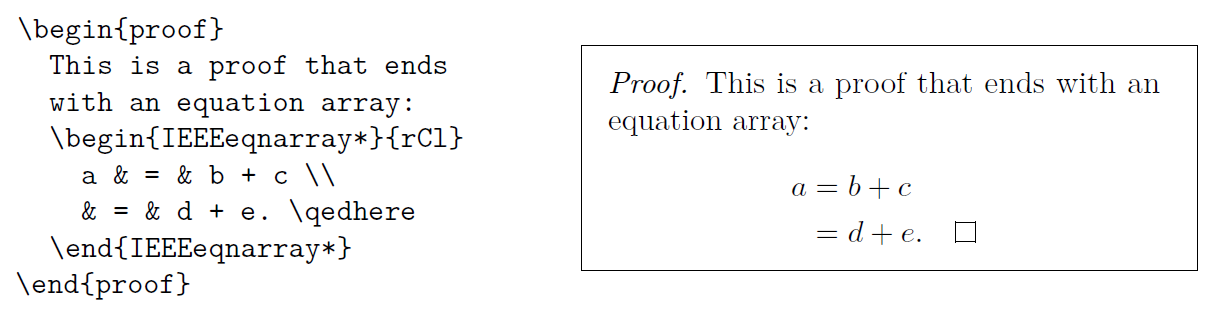 uzayabilen boşluklar
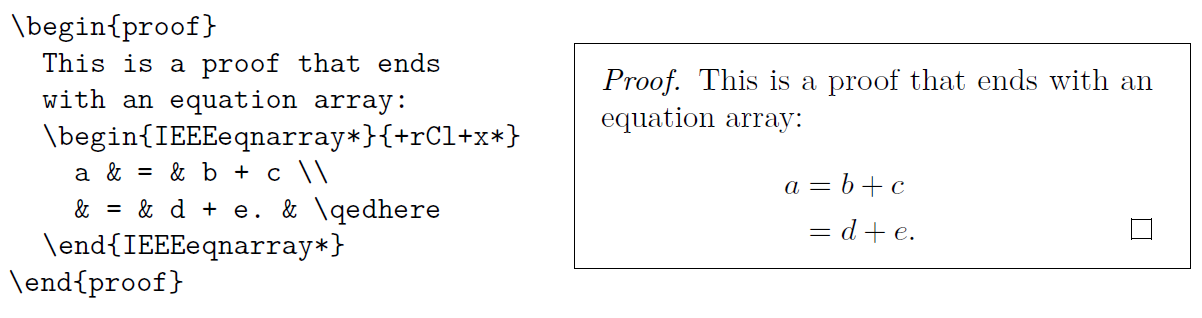 Matematiksel İfadelerin Yazılması
Teoremler, Lemmalar, vs…
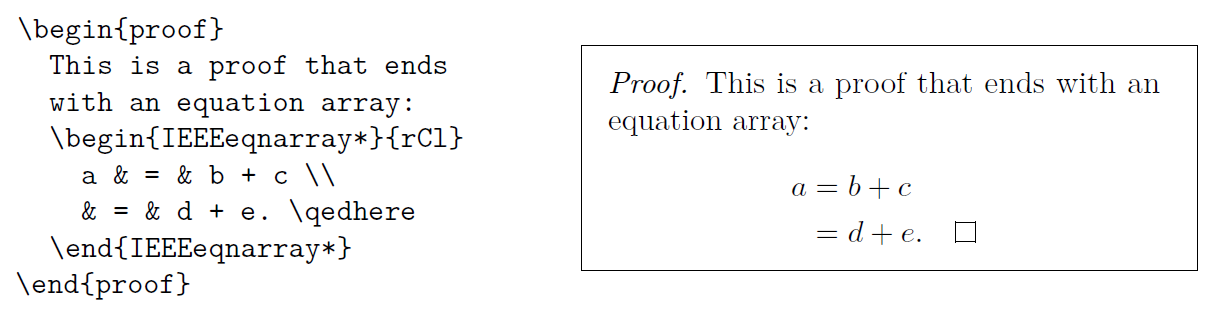 boş bir ek sütun
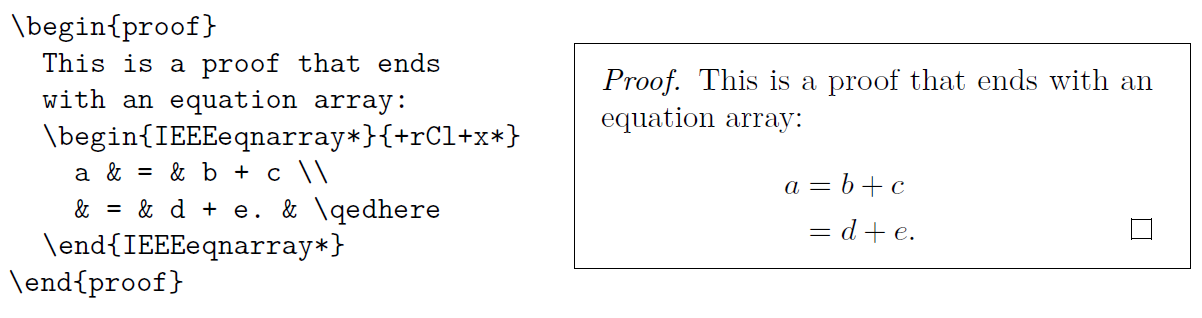 Matematiksel İfadelerin Yazılması
Teoremler, Lemmalar, vs…
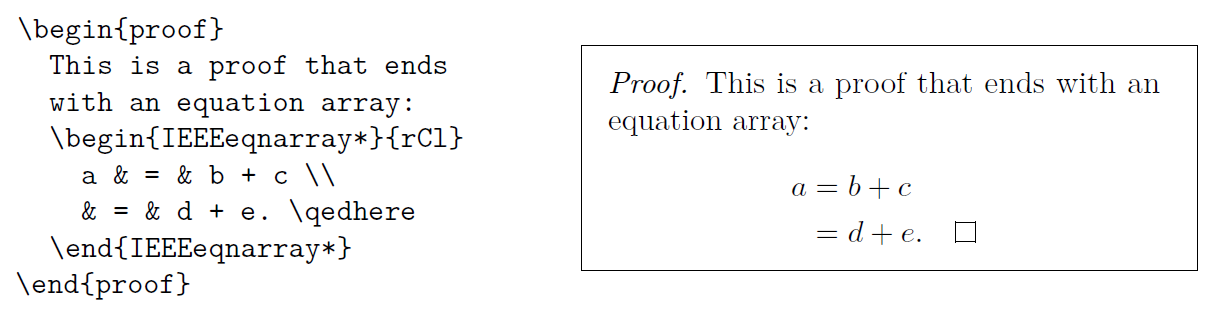 sıfır boşluk anlamında.
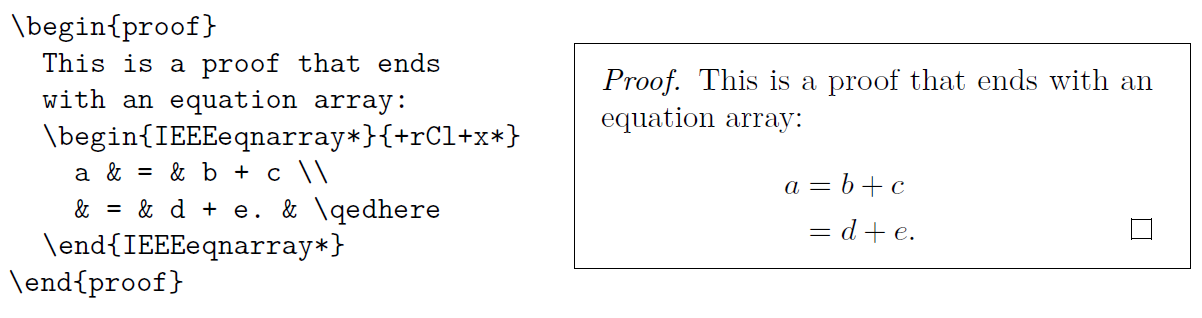 Matematiksel İfadelerin Yazılması
Teoremler, Lemmalar, vs…
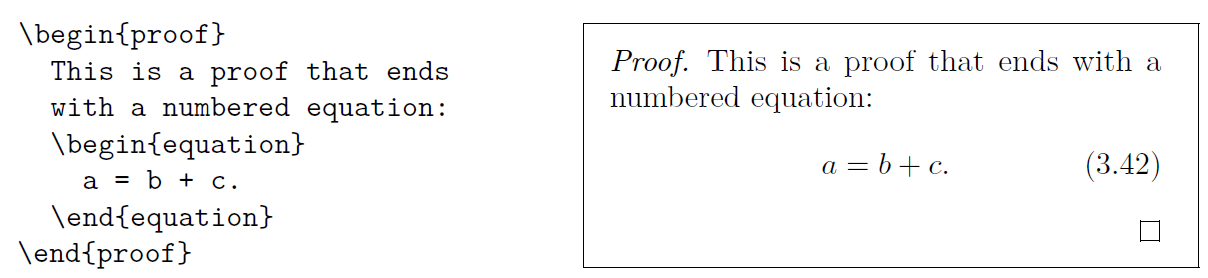 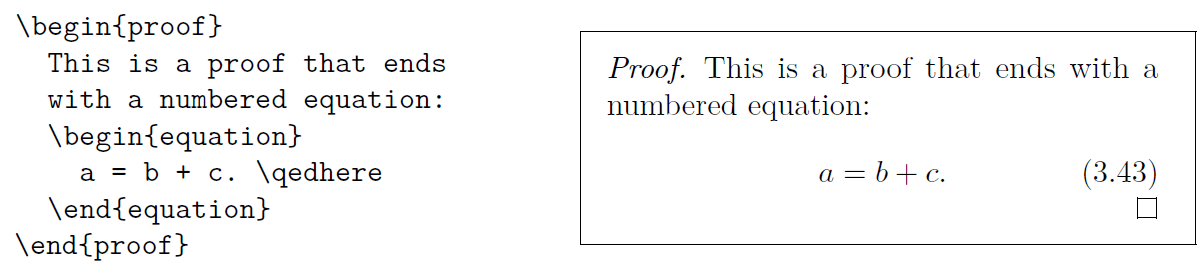 Matematiksel İfadelerin Yazılması
Teoremler, Lemmalar, vs…
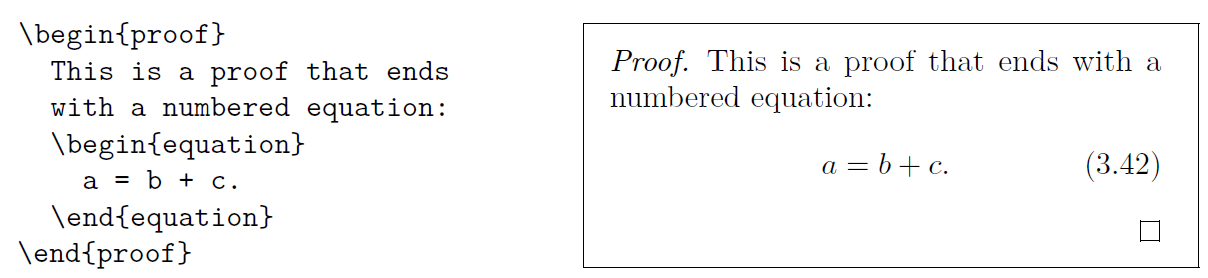 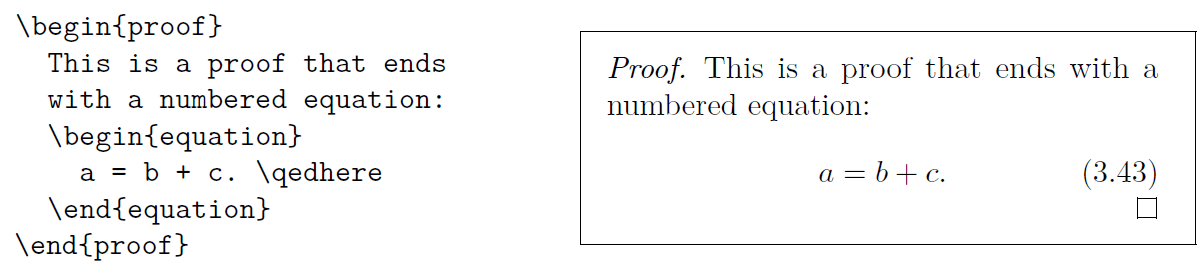